История создания романа “Преступление и наказание”.
Образ Петербурга, изображённого в произведении
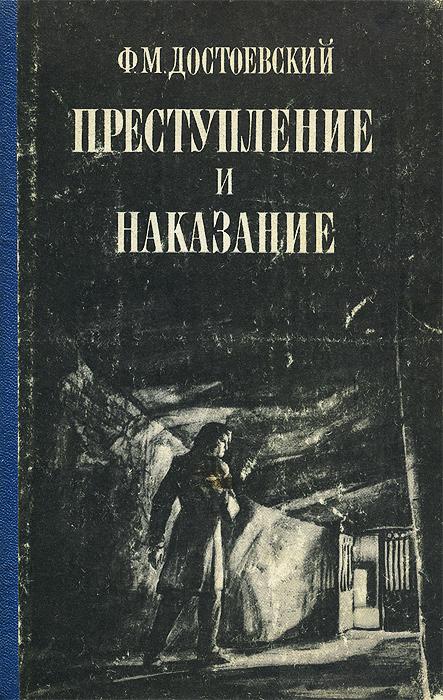 “... О новом романе говорили даже шепотом, как о чем-то таком, о чем вслух говорить не следует…”Отзыв из газеты "Гласный суд", 1867 год
“Преступление и наказание” - один из самых серьёзных, глубоких и оригинальных романов Достоевского. Вместе с тем это и один из наиболее удачных его романов..”Е. Л. Марков ("О романе "Преступление и наказание", 1879 г.)



“Есть и в творчестве этого романиста поворот; только это не каторга, а 1866 год, когда вышло в свет "Преступление и наказание". Как раз в этом романе впервые мысль Достоевского расправила крылья”.
И. Ф. Анненский ("Искусство мысли", 1909 г.)
2
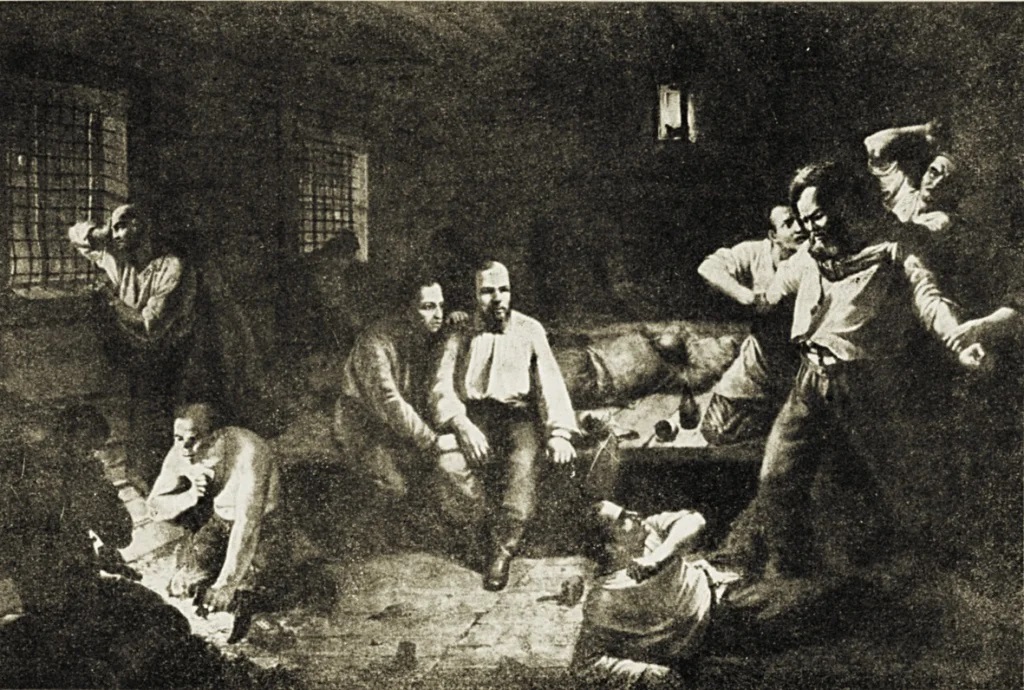 Из письма к брату:“Не помнишь ли, я говорил тебе про одну исповедь-роман, которую я хотел писать после всех, говоря, что ещё самому надо пережить. На днях я совершенно решил писать его немедля. <...> Я задумал его на каторге, лежа на нарах, в тяжёлую минуту грусти и саморазложения…”
3
КАК ЗАРОЖДАЛАСЬ И Д Е Я  Р О М А Н А
Рабочее название «Пьяненькие», писатель сообщает в письме к А. А. Краевскому летом 1865 года, предлагая его для публикации в «Отечественных записках». По мысли Достоевского, в нем должны были разбираться не только сам «вопрос о пьянстве», но и «все его разветвления, преимущественно картины семейства, воспитания детей в этой обстановке и проч.».
В сентябре 1865 года подробно излагает сюжет «повести» М. Н. Каткову, объясняет ее смысл и характер главного героя: «Это — психологический отчет одного преступления... Неразрешимые вопросы встают перед убийцею, неподозреваемые и неожиданные чувства мучают его сердце.
4
Ж
А
Н
Р
детектив
социально-психологический, философский роман
социально-бытовой роман
есть любовная линия, серьёзные философские, религиозные размышления, психологические исследования
5
КОМПОЗИЦИЯ
ШЕСТЬ ЧАСТЕЙ
раскаяние
1 часть - преступление.2-6 части - наказание
ЭПИЛОГ
6
ГЛАВНАЯ ИДЕЯ РОМАНА
НЕЛЬЗЯ ПРИЙТИ К БЛАГУ ЧЕРЕЗ СОВЕРШЕНИЕ ПРЕСТУПЛЕНИЯ!
7
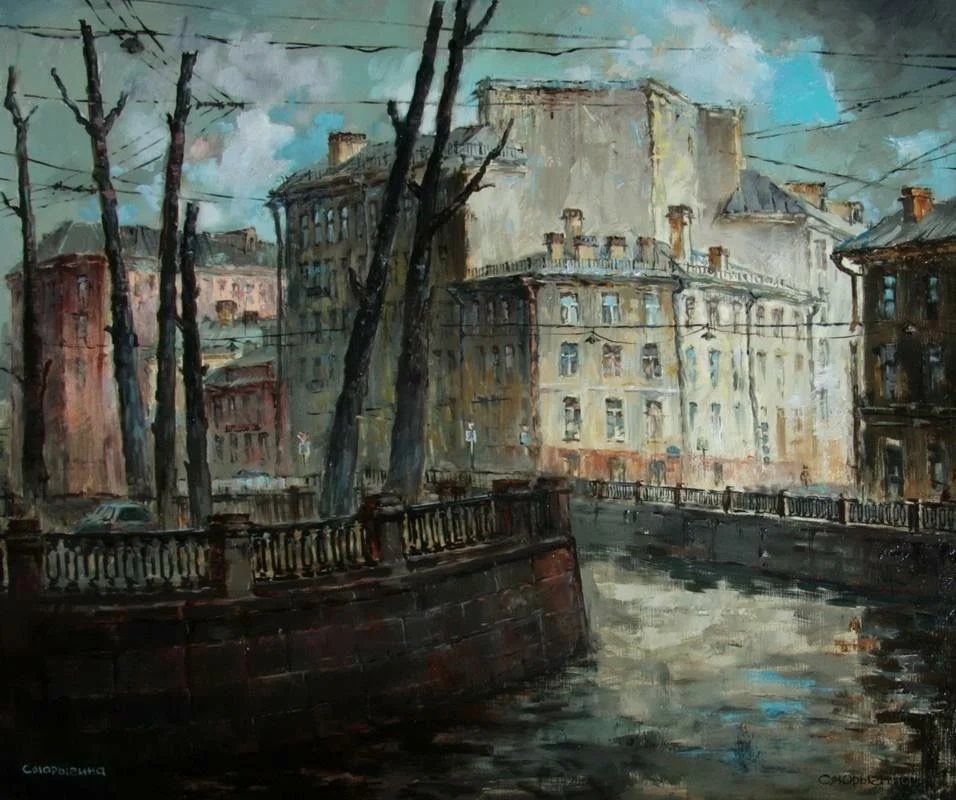 ПЕТЕРБУРГ ДОСТОЕВСКОГО
8
ПЕТЕРБУРГ В РОМАНЕ - это не просто фон, это ещё одно действующее лицо. Город является свидетелем преступления и одновременно его соучастником.
9
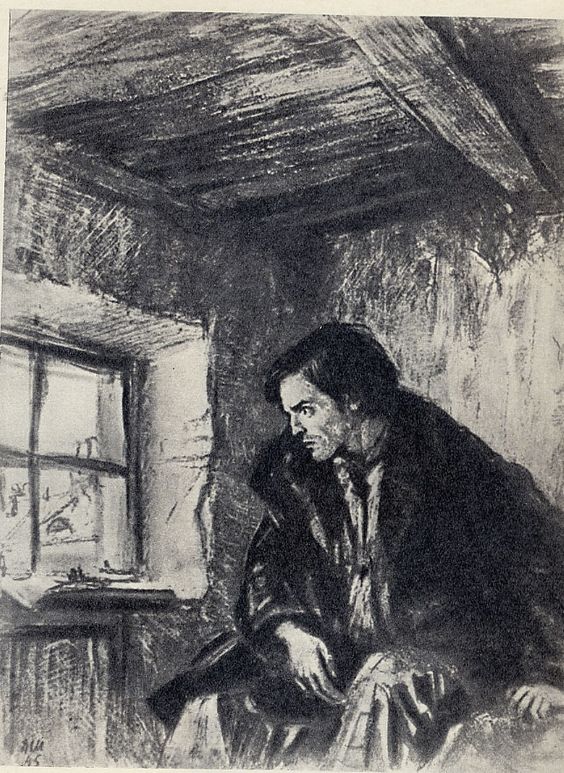 РОДИОН РОМАНОВИЧ РАСКОЛЬНИКОВ
“замечательно хорош собой”
“прекрасные тёмные глаза, тёмно-рус”
“ростом выше среднего, тонок и строен”
“худо одет”
“высокая шляпа, круглая изношенная, совсем рыжая, вся в дырах и пятнах, заломившаяся на сторону”
“опустился и обнеряшился”
10
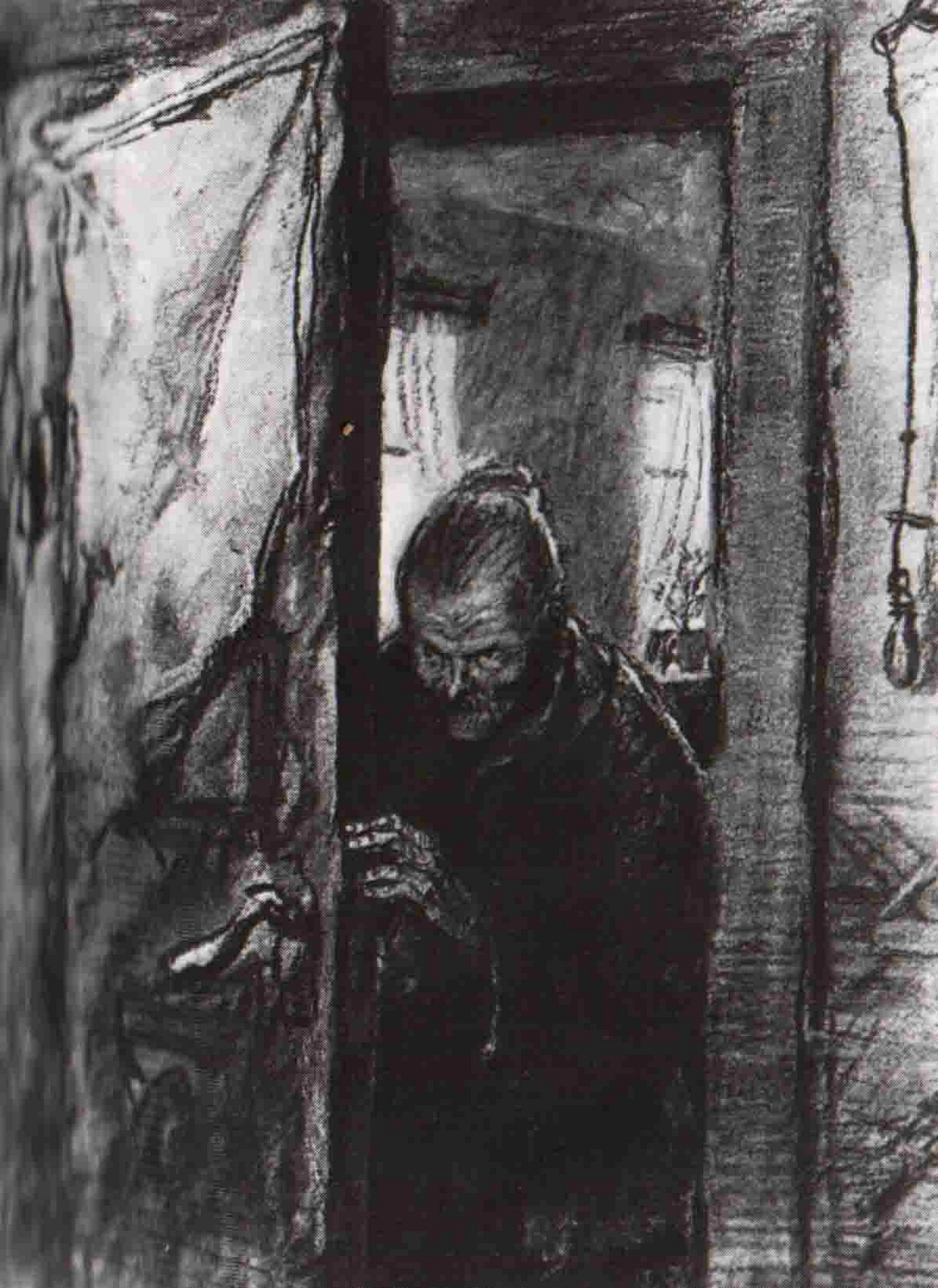 АЛЁНА ИВАНОВНА(старуха-процентщица)
“крошечная, сухая старушонка, лет 60-ти, с вострыми и злыми глазками, с маленьким вострым носом и простоволосая”
“белобрысые, мало поседевшие волосы, жирно смазаны маслом”
“тонкая и длинная шея, похожая на куриную ногу”
“истрёпанная, пожелтелая  кацавейка
11
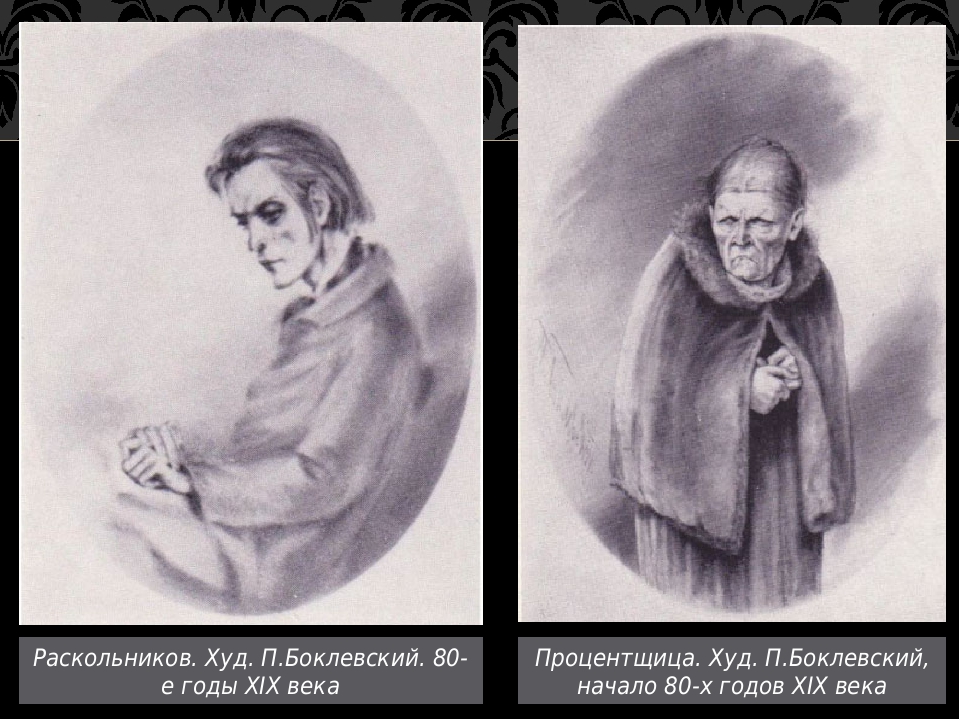 12
СЕМЁН ЗАХАРОВИЧ МАРМЕЛАДОВ
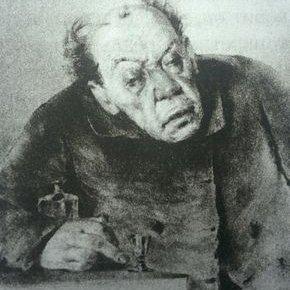 “человек лет уже за 50”
“средний рост и плотное телосложение”
“проседь”, “большая лысина”
“отекшее от постоянного пьянства жёлтое, даже зеленоватое лицо”
“припухшие веки”
“крошечные красноватые глазки”
“руки были грязны, жирные, красные, с чёрными ногтями”
13
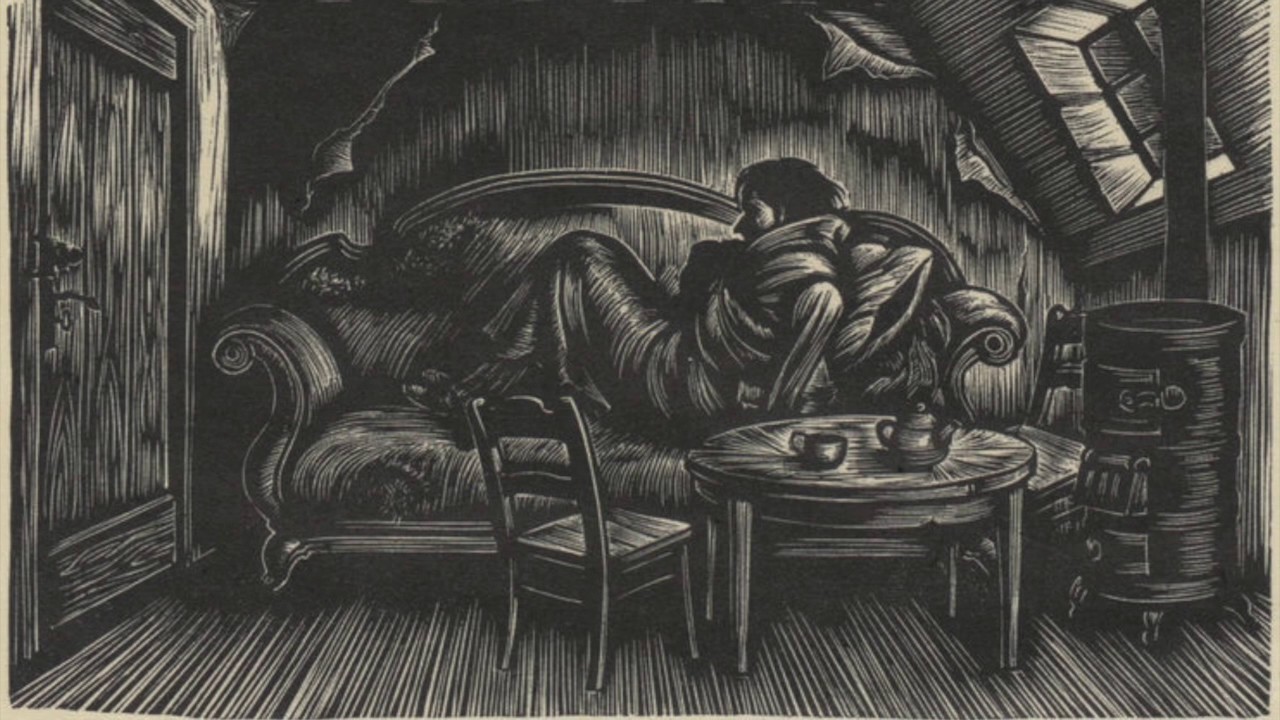 14
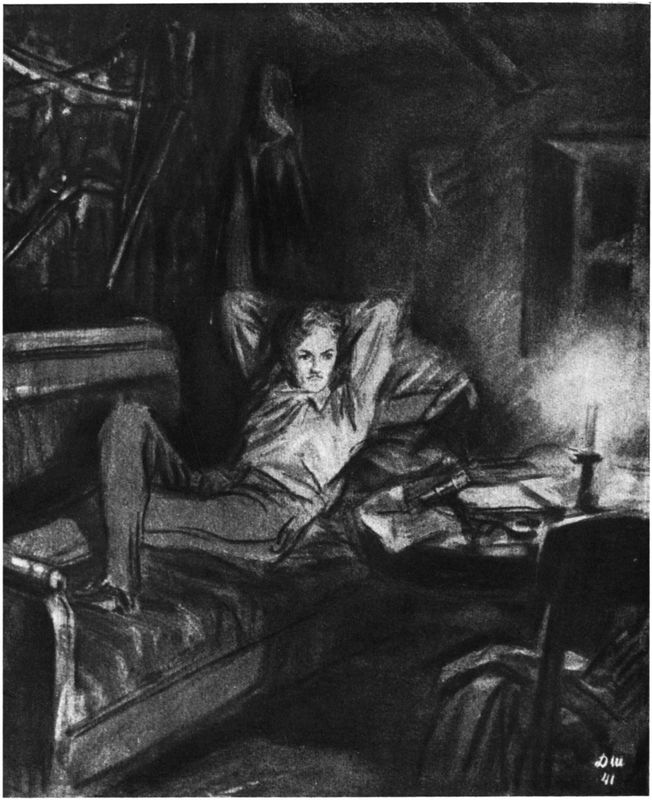 КАМОРКА РАСКОЛЬНИКОВА
“приходилась под самою кровлею высокого пятиэтажного дома и походила более на шкаф, чем на квартиру”
“крошечная клетушка шагов в десять длиной”
“жёлтенькие, пыльные и всюду отставшие от стены обои”
“три старых стула”
“не совсем исправный крашеный стол в углу”
“неуклюжая большая софа в лохмотьях
15
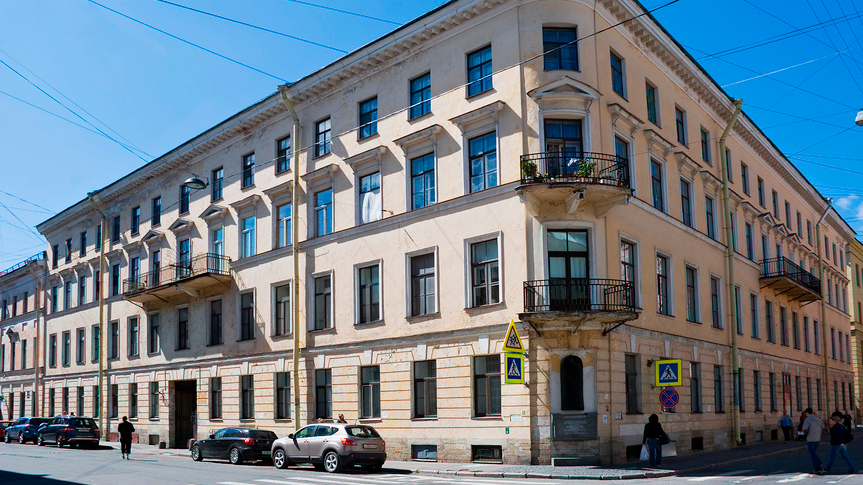 Дом Раскольникова сегодня
ул. Гражданская, 19
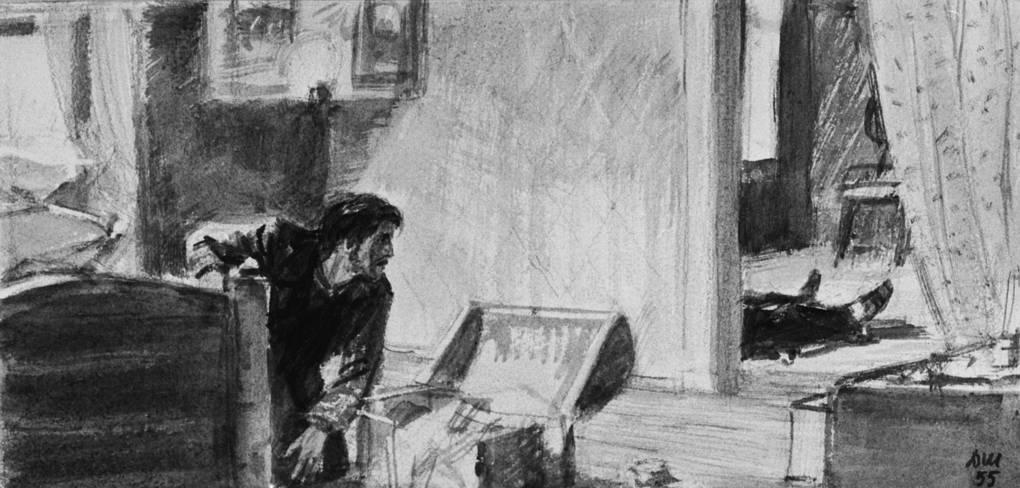 16
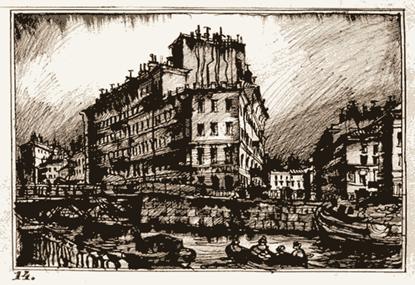 КВАРТИРА СТАРУХИ-ПРОЦЕНТЩИЦЫ
“небольшая комната с жёлтыми обоями, геранями и кисейными занавесками на окнах”
“мебель вся старая и из жёлтого дерева: диван с огромной выгнутой деревянной спинкой, круглый стол овальной формы, туалет с зеркальцем в простенке, стулья, две-три грошовые картинки в жёлтых рамках”
“всё было очень чисто; всё блестело”
17
Дом старухи-процентщицы
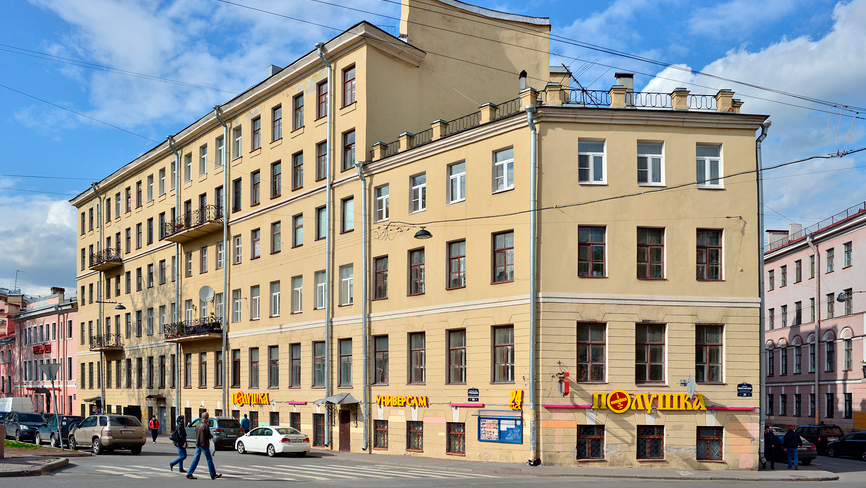 Набережная канала Грибоедова, 104.
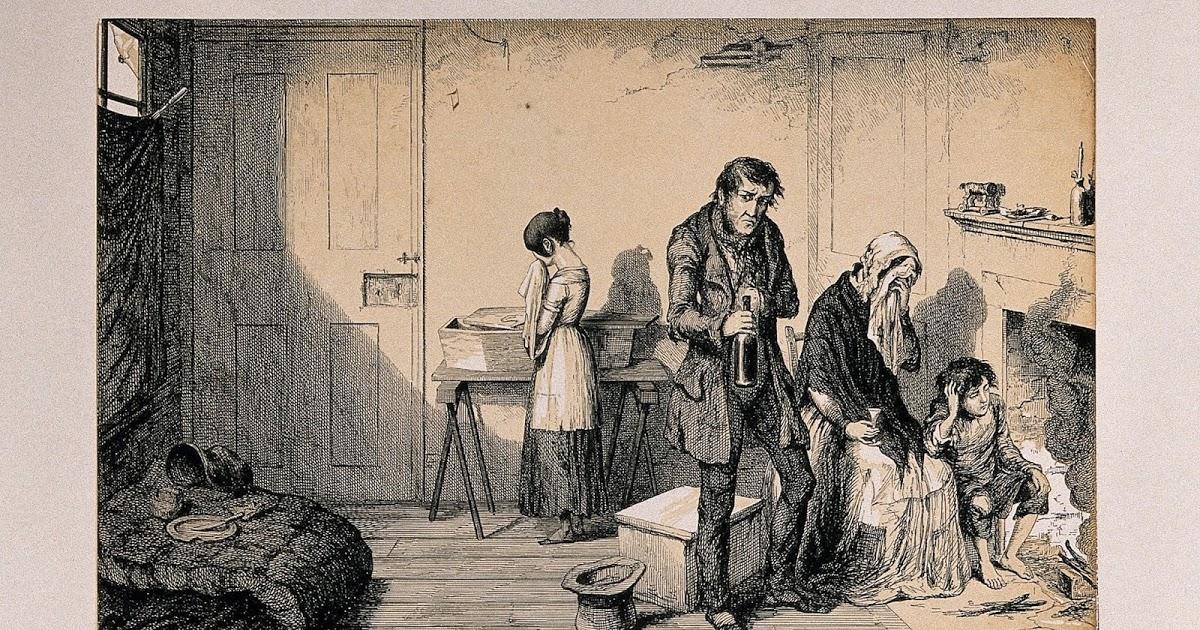 18
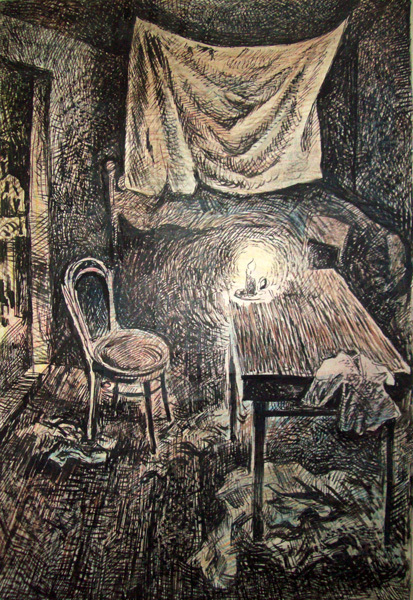 КОМНАТА МАРМЕЛАДОВЫХ
“маленькая закоптелая дверь в конце лестницы”
“беднейшая комната шагов в десять длиной; всю её было видно из сеней”
“всё было разбросано и в беспорядке”
“в дальнем углу протянута дырявая простыня”
“только два стула”
“клеенчатый, очень ободранный диван”
“старый кухонный стол, некрашенный и ничем не покрытый”
19
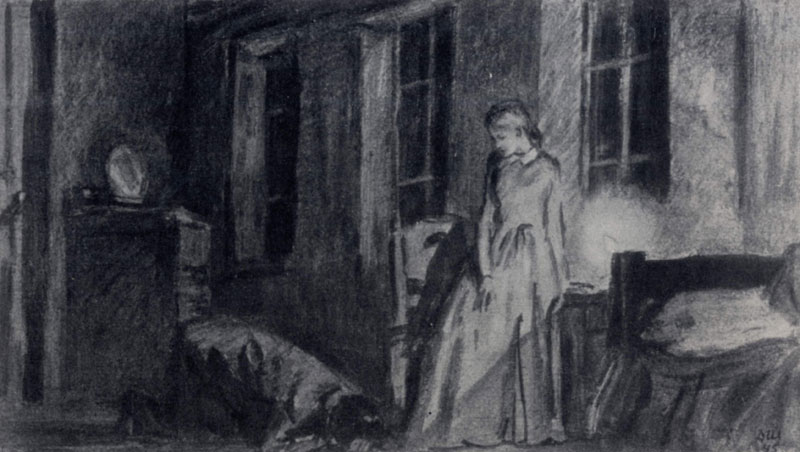 20
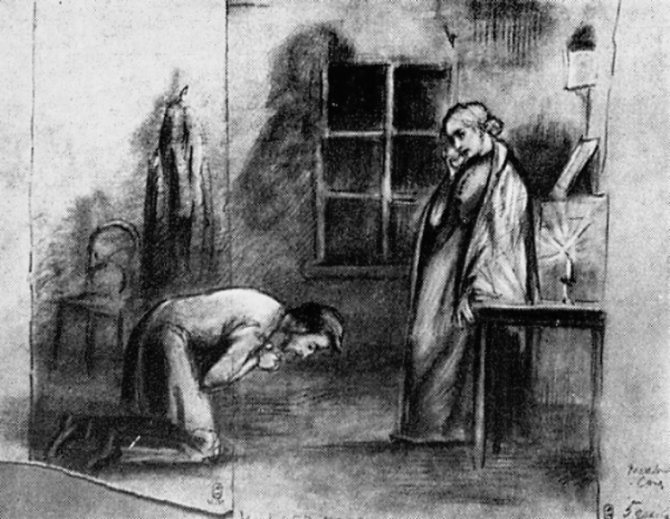 КОМНАТА СОНИ МАРМЕЛАДОВОЙ
“большая комната, но чрезвычайно низкая”
“походила как будто на сарай”
“имела вид весьма неправильного четырёхугольника”
“почти совсем не было мебели”
“желтоватые. обшмыганные и истасканные обои почернели по всем углам”
“бедность была видимая”
21
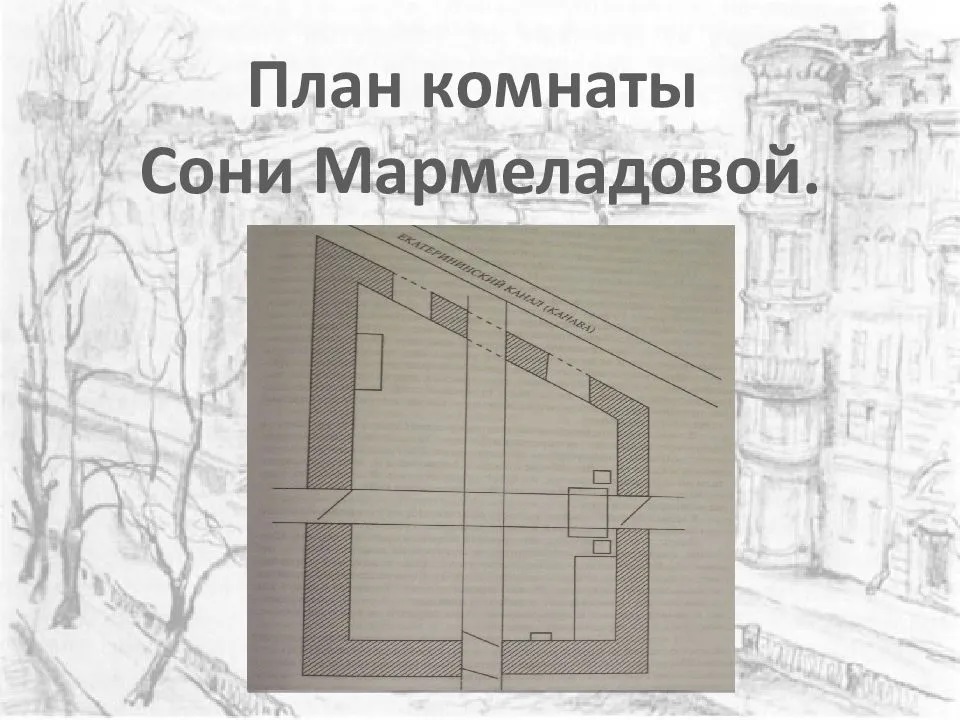 Дом Сони Мармеладовой
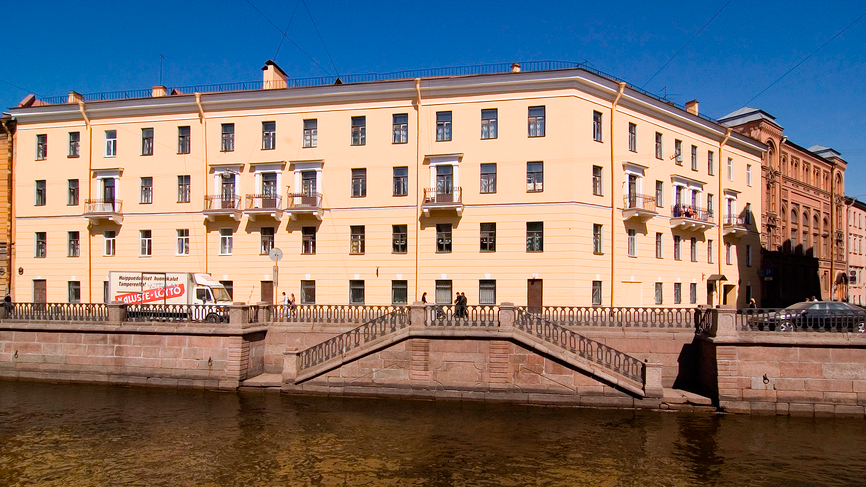 Набережная канала Грибоедова, 73.
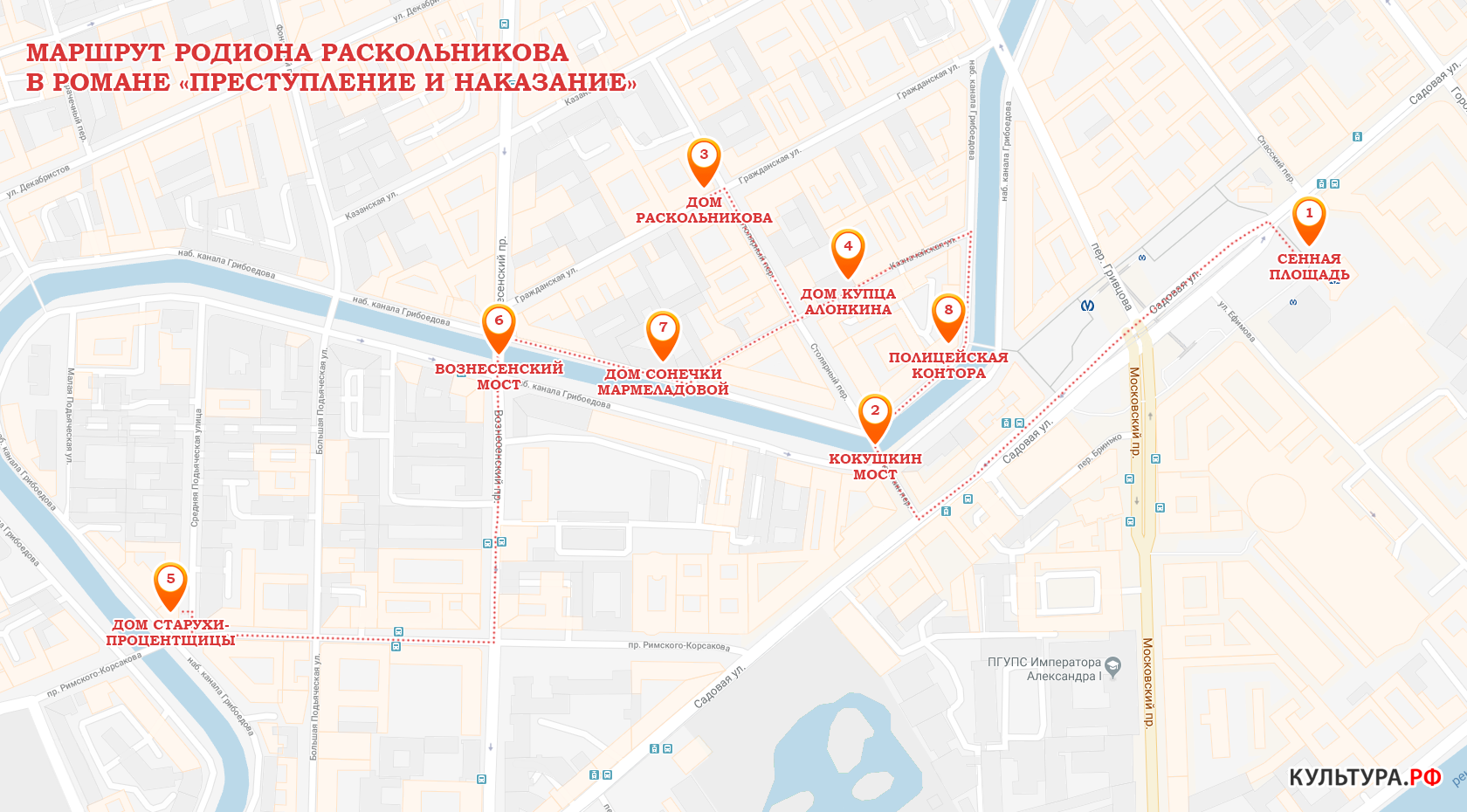 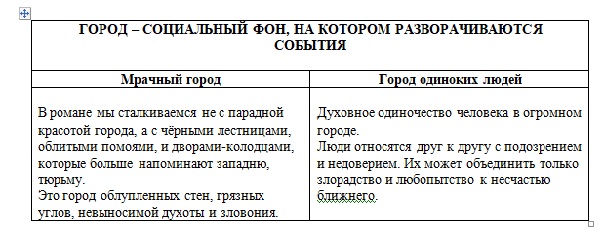 22
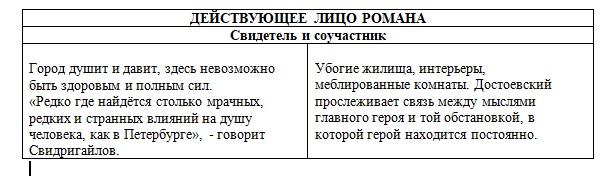 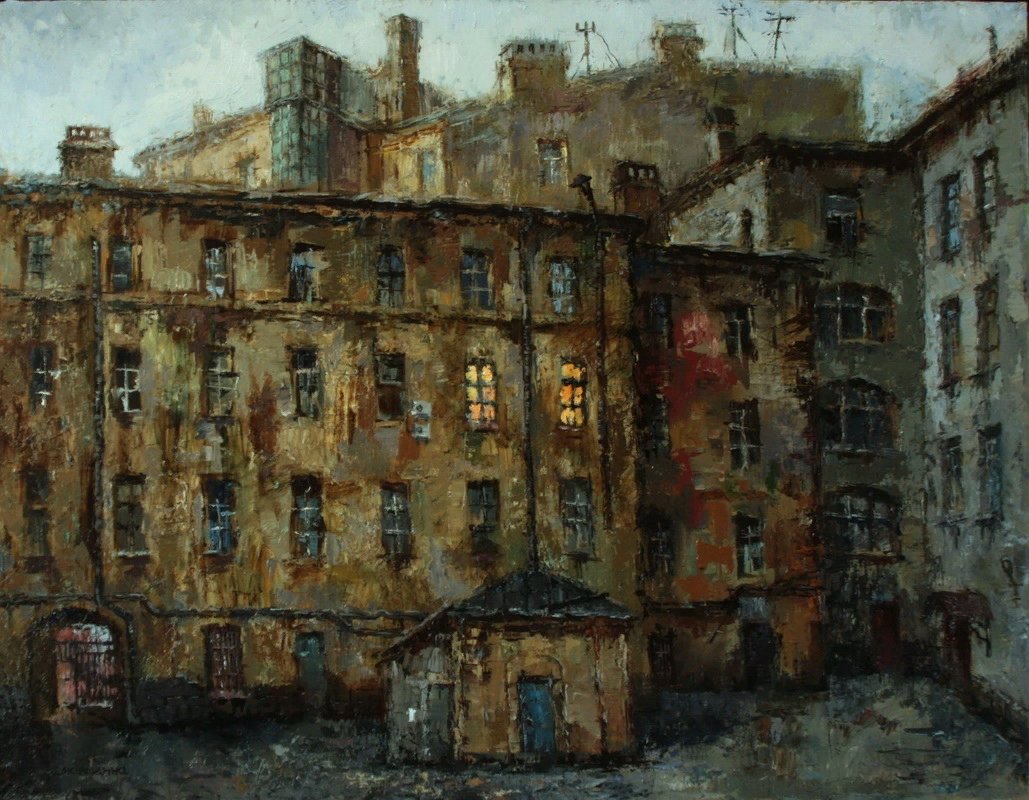 Пейзажи Петербурга, сцены уличной жизни, образы горожан - всё это создаёт общее впечатление города, который враждебен человеку.Город теснит, давит его (жителя), создаёт вокруг атмосферу безысходности, толкает на преступления.Петербург Достоевского - город униженных и оскорблённых.
23